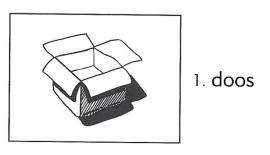 oo
/oo/